Agenda
Introduction to clustering
Dissimilarity measure
Preprocessing
Clustering method
Hierarchical clustering
K-means and K-memoids
Self-organizing maps (SOM)
Model-based clustering
Estimate # of clusters

Two new methods allowing scattered genes 4.1 Tight clustering
	4.2 Penalized and weighted K-means

Cluster validation and evaluation

Comparison and discussion
Image analysis
Preprocessing
(Normalization, filtering, 
MV imputation)
Data visualization
Gene enrichment 
analysis
Regulatory network
Identify differentially 
expressed genes
Clustering
Classification
Statistical Issues in Microarray Analysis
Experimental design
Integrative analysis & 
meta-analysis
1. Introduction
“Clustering” is an exploratory tool for looking at associations within gene expression data

These methods allow us to hypothesize about relationships between genes and classes.
Cluster genes: similar expression pattern implies co-regulation.

Cluster samples: identify potential sub-classes of disease.
1. Introduction
Assigning objects to the groups

Estimating number of clusters

Assessing strength/confidence of cluster assignments for individual objects
1.1. Dissimilarity measure (correlation)
A metric is a measure of the similarity or dissimilarity between two data objects and it’s used to form data points into clusters

Two main classes of distance:

-- 1- Correlation coefficients (scale-invariant)

-- Distance metric (scale-dependent)
1.1. Dissimilarity measure (correlation)
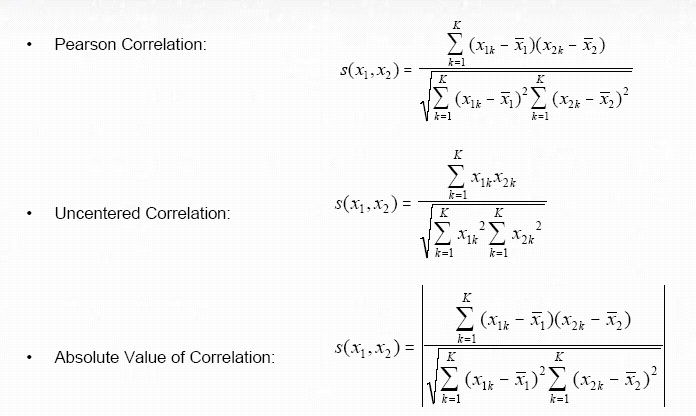 1.1. Dissimilarity measure (correlation)
Centered vs Uncentered correlation
(centered is preferred in microarray analysis)
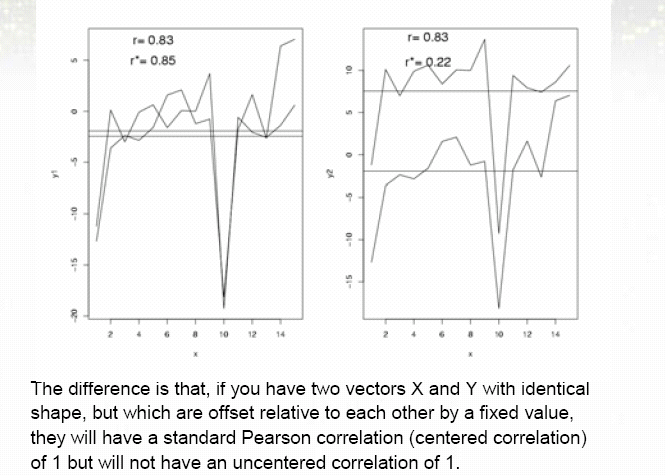 1.1. Dissimilarity measure (correlation)
Positive and negative correlation
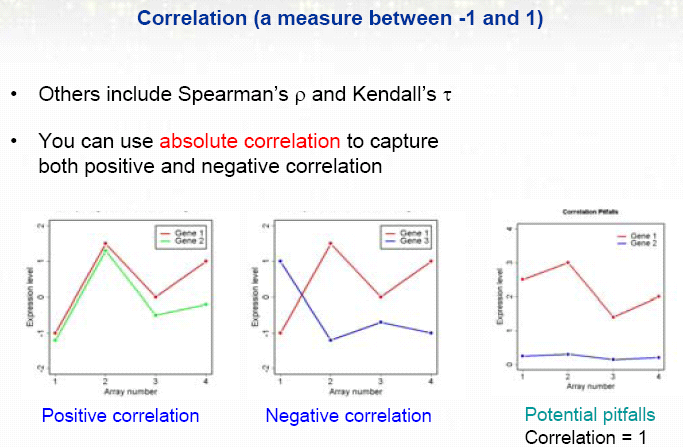 Biologically not
interesting
1.1. Dissimilarity measure (distance)
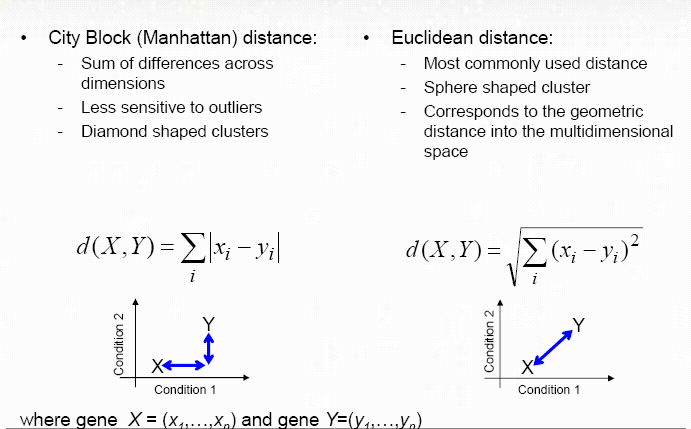 1.1. Dissimilarity measure
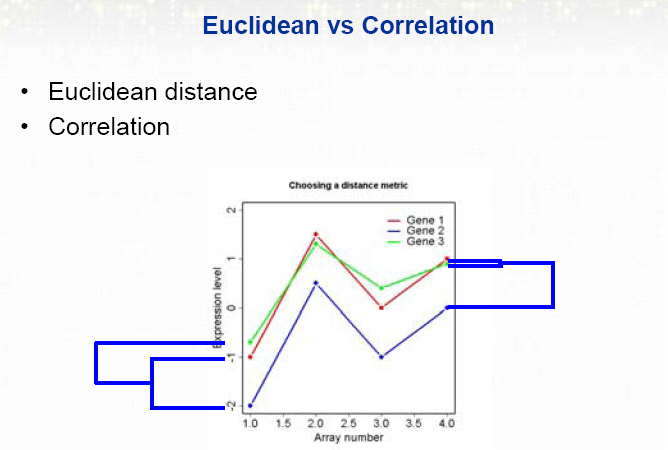 Euclidean 
distance
Pearson
correlation
1.2. Preprocessing
A procedure normally used when clustering genes in microarray:
Filter genes with small coefficient of variation (CV). (CV=stdev/mean)

Standardize gene rows to mean 0 and stdev 1.

Use Euclidean distance.
Advantages:
Step 1. takes into account the fact that high abundance genes normally have larger variation. This filters “flat” genes.
Step 2. make Euclidean distance and correlation equivalent.
Many useful methods require the data to be in Euclidean space.
2. Clustering methods
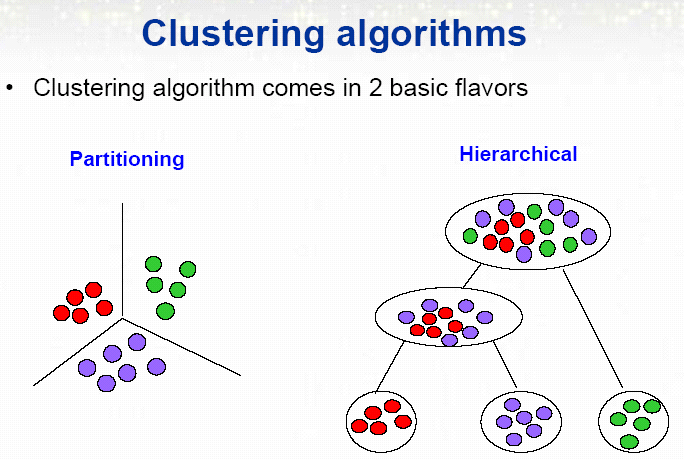 2. Clustering methods
Hierarchical clustering
K-means; K-memoids/Partition around Memoids (PAM)
Self-Organizing maps
Model-based clustering
CLICK
FUZZY
Bayesian model-based clustering
Tight clustering
Penalized and weighted K-means
2.1. Hierarchical clustering
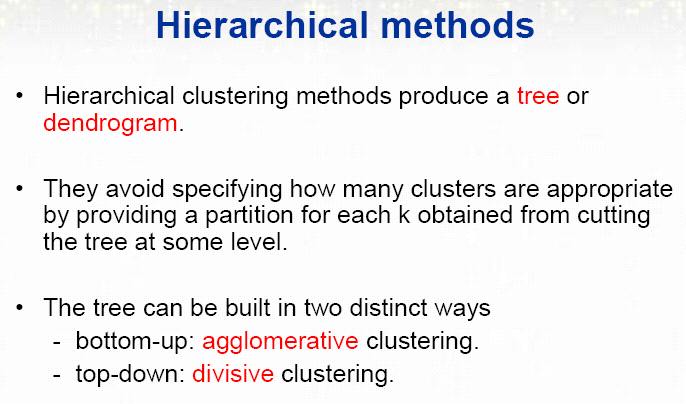 2.1. Hierarchical clustering
The most popular hierarchical clustering methods
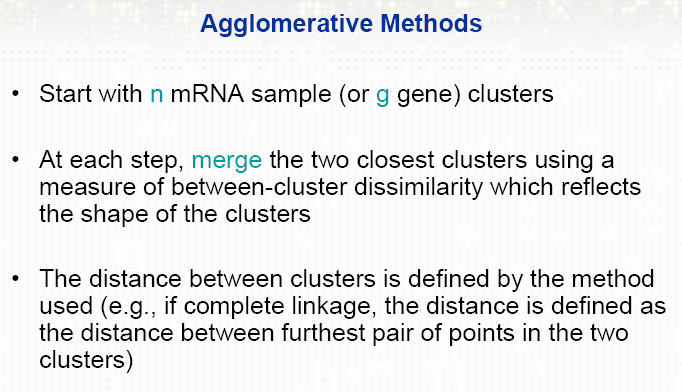 2.1. Hierarchical clustering
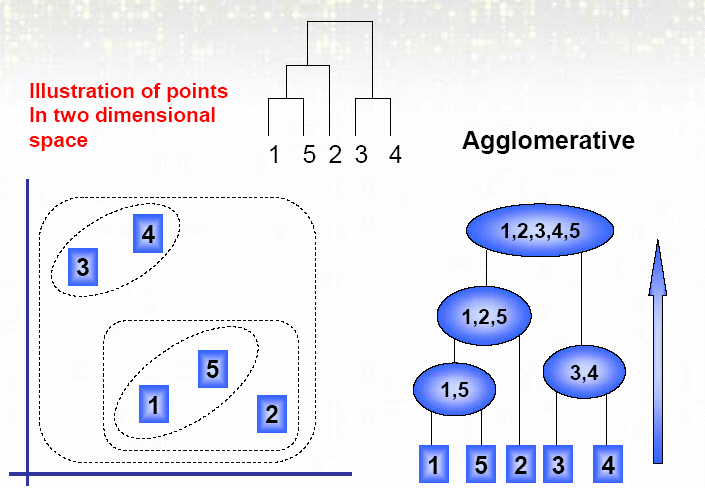 2.1. Hierarchical clustering
Choice of linkage
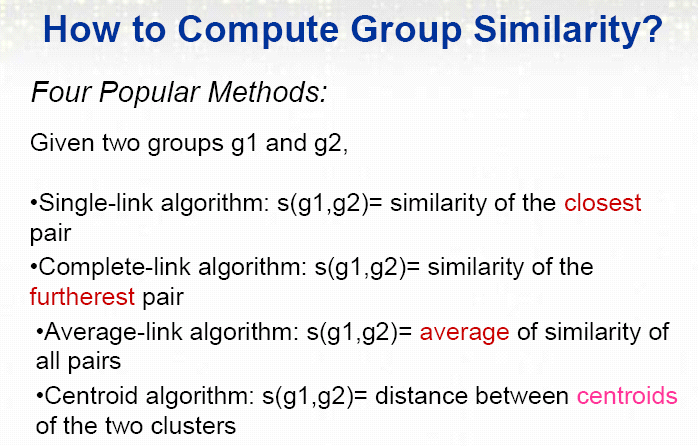 2.1. Hierarchical clustering
Choice of linkage
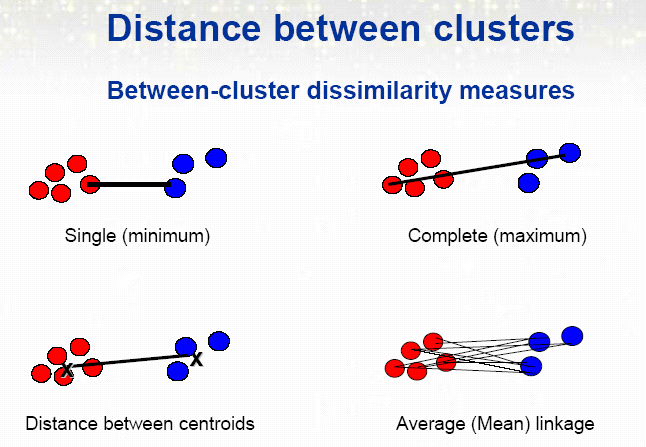 2.1. Hierarchical clustering
Choice of linkage
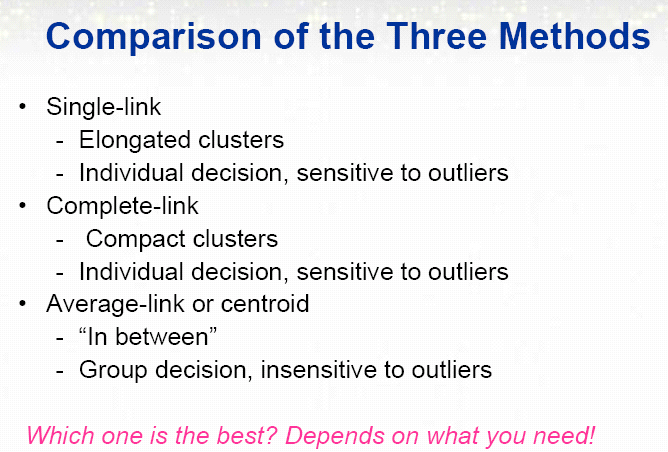 2.1. Hierarchical clustering
Choice of linkage
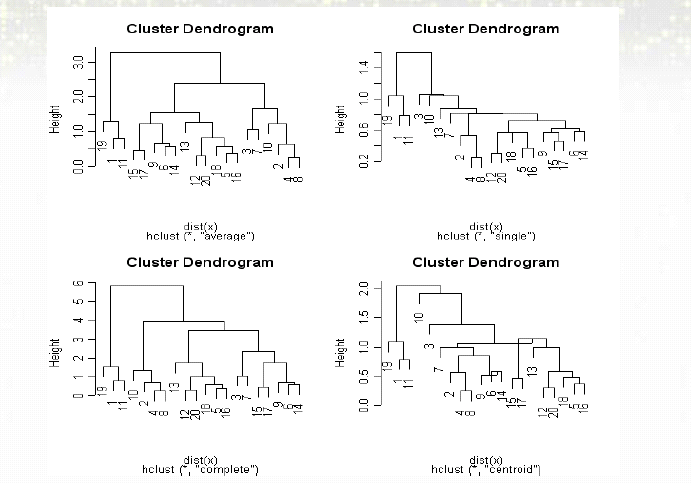 2.1. Hierarchical clustering
Tree presentation
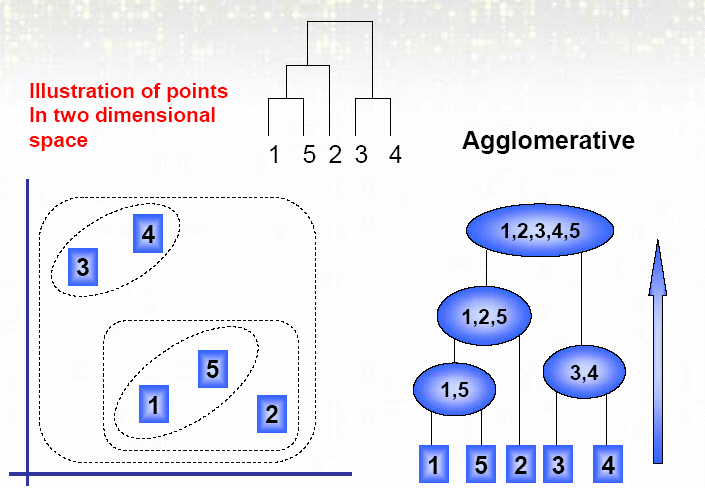 2.1. Hierarchical clustering
Tree presentation
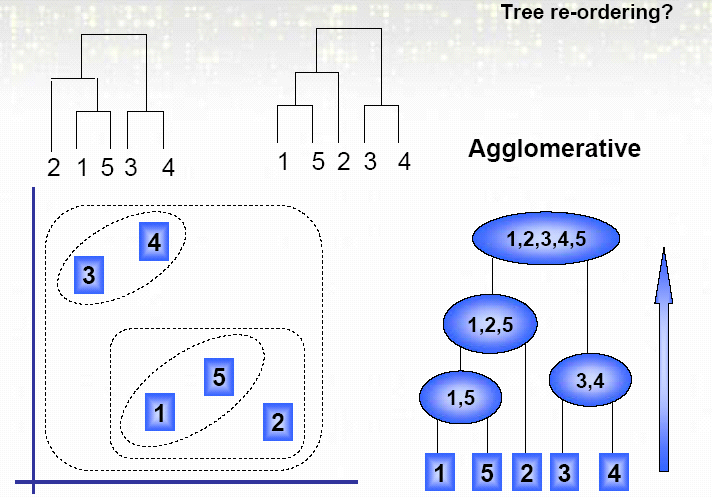 2.1. Hierarchical clustering
Discussion:
The most overused statistical method in gene expression analysis
Gives us pretty red-green picture with patterns
But the pretty picture tends to be unstable.
Many different ways to perform hierarchical clustering
Tend to be sensitive to small changes in the data
Provided with clusters of every size: where to “cut” the dendrogram is user-determined.
2.2.~2.4. Partitioning methods
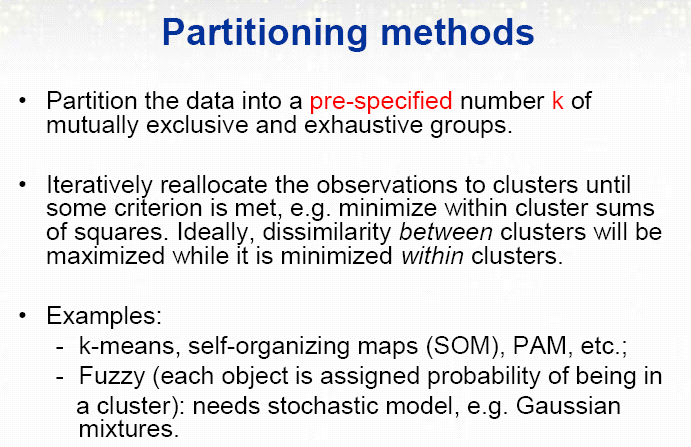 2.2. K-means
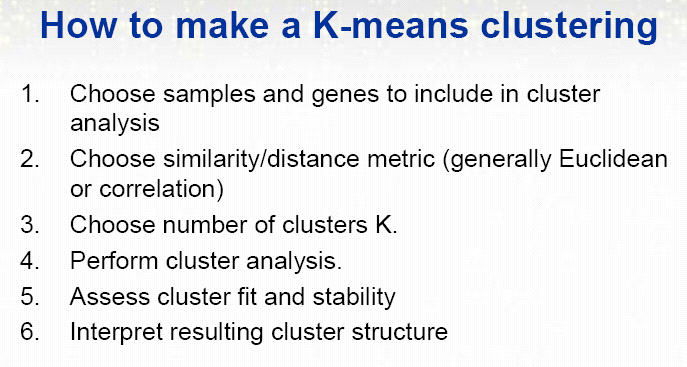 2.2. K-means
Algorithm:
Minimize the within-cluster dispersion to the cluster centers.




Note:
1. Points should be in Euclidean space. 
2. Optimization performed by iterative relocation algorithms. Local minimum inevitable.
3. k has to be correctly estimated.
2.2. K-means
Choose K centroids at random.

Make initial partition of objects into k clusters by assigning objects to closest centroid.

M-step: Calculate the centroid (mean) of each of the k clusters.

E-step: Reassign objects to the closest centroids.

Repeat 3 and 4 until no reallocations occur.
2.2. K-means
EM algorithm: The object assignment (into clusters) is viewed as missing.
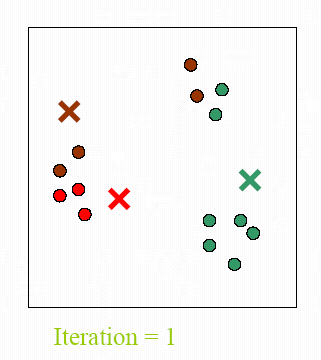 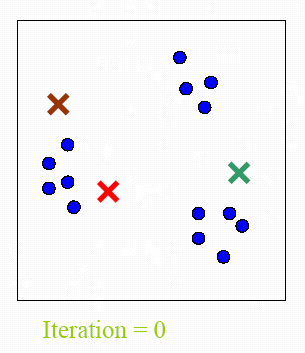 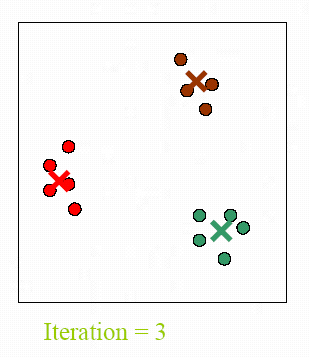 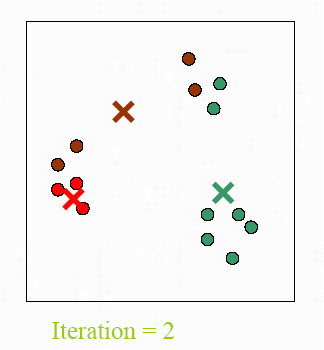 2.2. K-means
Local minimum problem:
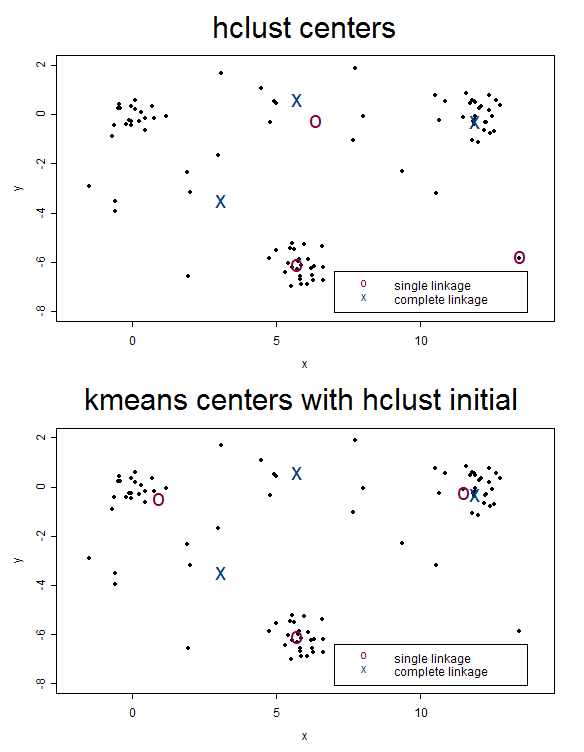 Initial values
for K-means.
“x” falls into local minimum.
2.2. K-means
Advantage:
Fast: o(KN) instead of o(N2) in hierarchical clustering.

Relationship to Gaussian mixture model.

Disadvantage:
Local minimum problem very common

Does not allow scattered genes

Estimation of # of clusters has to be accurate
2.2. K-means
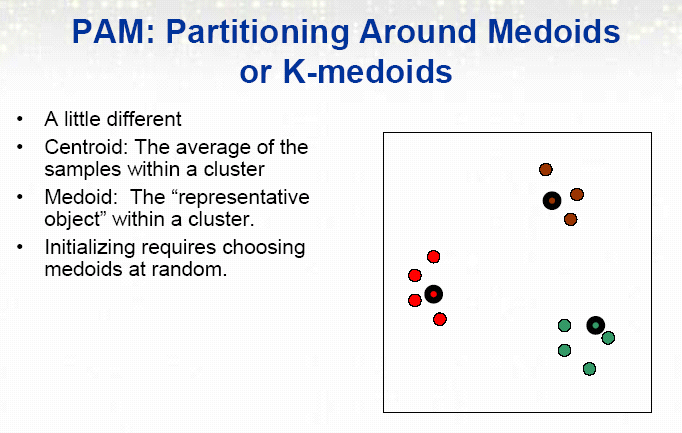 Very useful when objects not in Euclidean space!
2.3. SOM
R2
Rp
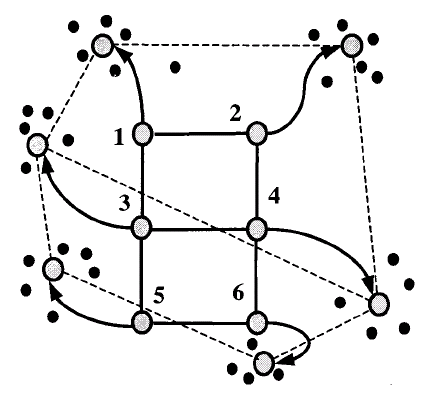 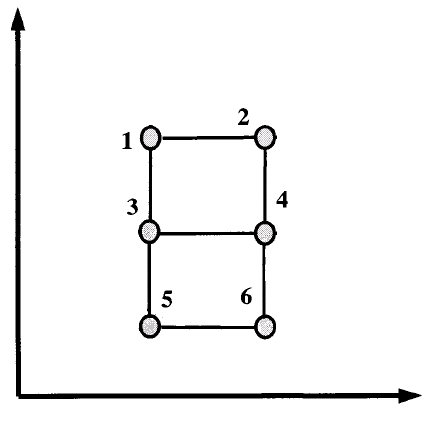 2.3. SOM
Six nodes (N1, N2,…, N6) of 3  2 grids on 2D are first selected. Denote d(Ni,Nj) the distance of two nodes on 2D space.

Set a random initial map f0: (N1, N2,…, N6)  Rp (the gene expression space). 

At each iteration, a data point (gene) P is randomly selected. NP is the node that maps nearest to P. Then the mapping of nodes is updated by moving points towards P:



The learning rate decreases with distance of nod N from NP and with iteration number i.
Data point P is selected from a random order of genes and recycled. The procedures continue for 20,000-50,000 iterations.
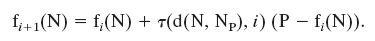 2.3. SOM
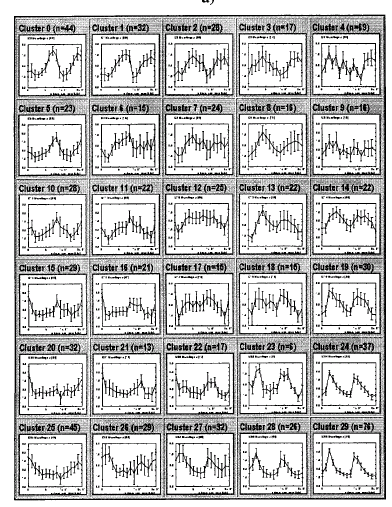 Yeast cell cycle data. 828 genes. 6  5 SOM.



Average patterns and error bars are shown for each cluster.
2.3. SOM
Advantages:
Better visualization and interpretation. Nodes closer in 2D space will have corresponding clusters also closer.
Easier to re-group similar clusters

Disadvantages:
SOM can be viewed as a restricted form of K-means. (K-means restricted on 2D geometry).

The result is suboptimal in some sense.

A heuristic algorithm.
2.4. Model-based clustering
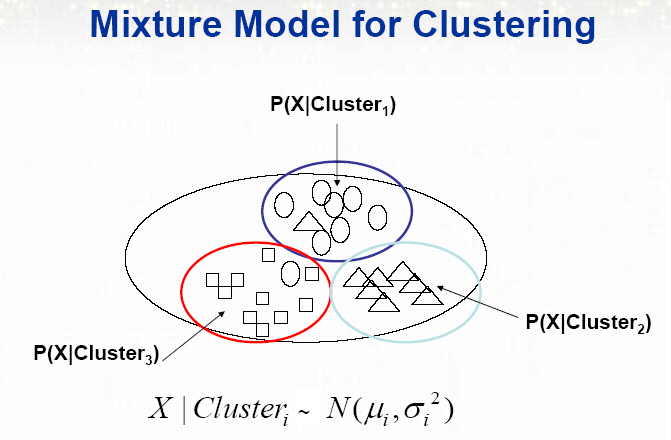 2.4. Model-based clustering
-- Classification likelihood:
-- Mixture likelihood:
Gaussian assumption:
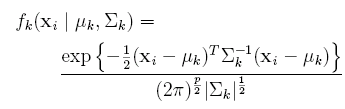 2.4. Model-based clustering
Model-based approach:

Fraley and Raftery (1998) applied a Gaussian mixture model.
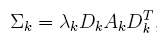 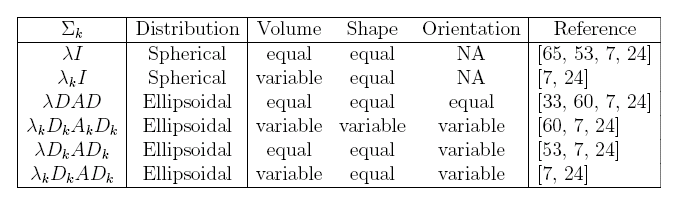 2.4. Model-based clustering
EM algorithm to maximize the mixture likelihood.

Model selection: Bayesian Information Criterion (BIC) for determining k and the complexity of the covariance matrix.
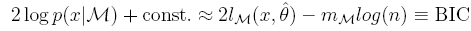 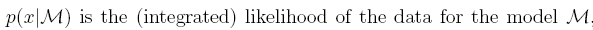 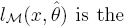 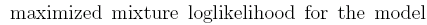 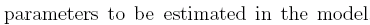 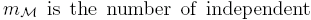 2.4. Model-based clustering
Mixture model with noise or outliers:
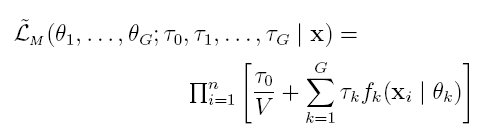 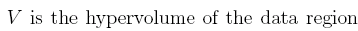 2.4. Model-based clustering
Advantages:
Flexibility on cluster covariance structure.

Rigorous statistical inference with full model.


Disadvantages:
Model selection is usually difficult. Data may not fit Gaussian model.

Too many parameters to estimate in complex covariance structure.

Local minimum problem
3. Estimate # of clusters
Milligan & Cooper(1985) compared over 30 published rules. None is particularly better than all the others. The best method is data dependent. 
1. Calinski & Harabasz (1974)



Where B(k) and W(k) are the between-and within-cluster sum of sqaures with k clusters.
2. Hartigan (1975)

					      , Stop when H(k)<10
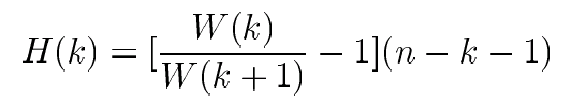 3. Estimate # of clusters
3. Gap statistic: Tibshirani, Walther & Hastie (2000)
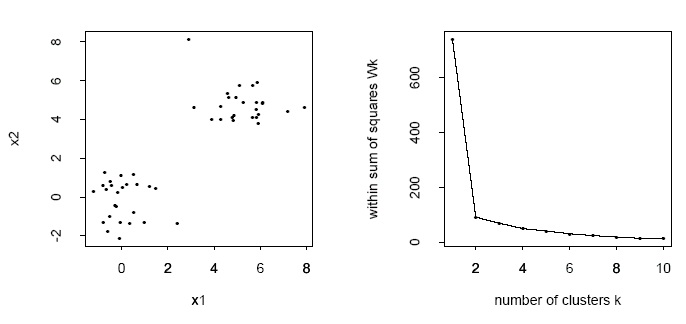 Within sum of squares W(k) is a decreasing function of k.
Normally look for a turning point of elbow-shape to identify the number of clusters, k.
3. Estimate # of clusters
Instead of the above arbitrary criterion, the paper proposes to maximize the following Gap statistics. The background expectation is calculated from random sampling from .
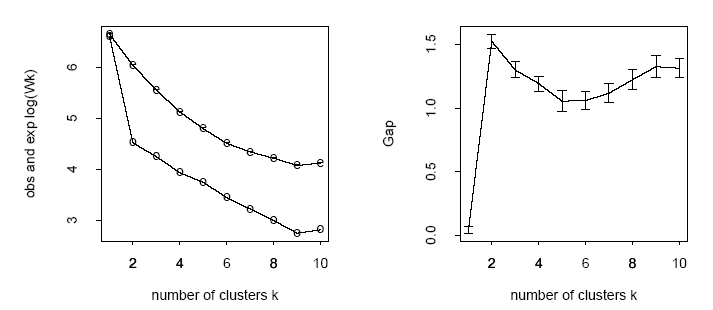 The background expectation is calculated from random sampling from uniform distribution.
Bounding Box (aligned with feature axes)
Bounding Box (aligned with principle axes)
Monte Carlo Simulations
Monte Carlo Simulations
Observations
Observations
Computation of the Gap Statistic
for l = 1 to B
Compute Monte Carlo sample X1b, X2b, …, Xnb (n is # obs.) 
for k = 1 to K
	 Cluster the observations into k groups and compute log Wk
	 for l = 1 to B
	Cluster the M.C. sample into k groups and compute log Wkb
Compute

Compute sd(k), the s.d. of {log Wkb}l=1,…,B
Set the total s.e.

Find the smallest k such that
3. Estimate # of clusters
4. Resampling methods: 
   Tibshirani et al. (2001); Dudoit and Fridlyand (2002)
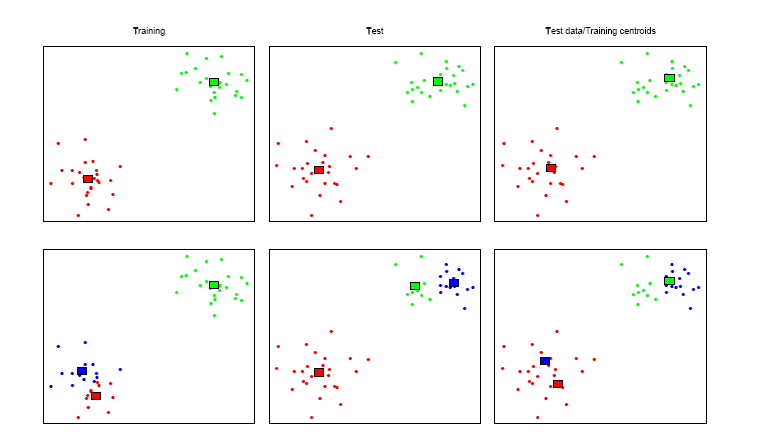 Treat as underlying truth.
Compare
3. Estimate # of clusters
: training data
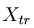 : testing data
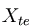 : K-means clustering cetroids from training data
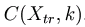 : comembership matrix
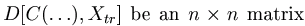 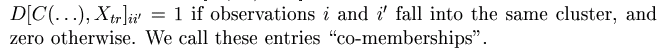 Prediction strenth:
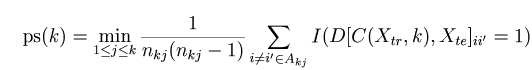 Ak1, Ak2,…, Akk be the K-means clusters from test data Xte
nkj=#(Akj)
Find k that maximizes ps(k).
3. Estimate # of clusters
Conclusions:

There’s no dominating “good” method for estimating the number of clusters. Some are good only in some specific simulations or examples.

Imagine in a high-dimensional complex data set. There might not be a clear “true” number of clusters.

The problem is also about the “resolution”. In “coarser” resolution few loose clusters may be identified, while in “refined” resolution many small tight clusters will stand out.